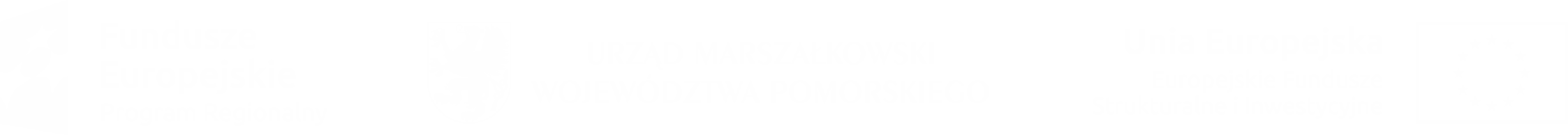 Kryteria wyboru projektów w zakresie zdrowa w ramach RPO WP 2014-2020
Posiedzenie Komitetu Monitorującego RPO WP 2014-2020
Gdańsk, 20 maja 2016r.
Regionalny Program Operacyjny dla Województwa Pomorskiego na lata 2014-2020
Regionalny Program Operacyjny Województwa Pomorskiego na lata 2014-2020
OŚ PRIORYTETOWA 5 Zatrudnienie
	
	DZIAŁANIE 5.4. Zdrowie na rynku pracy

Poddziałanie 5.4.1. Zdrowie na rynku pracy – mechanizm ZIT
Poddziałanie 5.4.2. Zdrowie na rynku pracy

OŚ PRIORYTETOWA 7 ZDROWIE

	działanie 7.1. Zasoby ochrony zdrowia

Poddziałanie 7.1.1. Zasoby ochrony zdrowia – mechanizm ZIT
Poddziałanie 7.1.2. Zasoby ochrony zdrowia

	Działanie 7.2. Systemy informatyczne i telemedyczne
Regionalny Program Operacyjny Województwa Pomorskiego na lata 2014-2020
Zakres interwencji w ramach Działania 5.4. Zdrowie na rynku pracy oraz 
OP 7 Zdrowie determinują w szczególności:


Zapisy Umowy Partnerstwa z dnia 21 maja 2014 r.  (Programowanie perspektywy finansowej na lata 2014-2020 – Umowa Partnerstwa);

Zapisy Regionalnego Programu Operacyjnego Województwa Pomorskiego na lata 2014-2020 (m.in. Planowany zakres wsparcia, preferencje);

Krajowe ramy strategiczne. Policy paper dla obszaru zdrowia na lata 2014-2020; 

Wytyczne w zakresie realizacji przedsięwzięć z udziałem środków EFS w obszarze zdrowia na lata 2014-2020.
Regionalny Program Operacyjny Województwa Pomorskiego na lata 2014-2020
Komitet Sterujący ds. koordynacji EFSI w sektorze zdrowia
Zadania: 
uzgadnianie Planu Działania z uwzględnieniem:
typów beneficjentów i trybów wyboru projektów
harmonogramów ogłaszania konkursów
rekomendacji dla KM co do kryteriów wyboru projektów
Dotychczas przyjęto rekomendacje dla kryteriów wyboru projektów :
z sektora zdrowia w ramach Priorytetu Inwestycyjnego 2c - Wzmocnienie zastosowań TIK dla e-administracji, e-uczenia się, e-włączenia społecznego, e-kultury i e-zdrowia;
z sektora zdrowia w ramach Priorytetu Inwestycyjnego 8vi - Aktywne i zdrowe starzenie się oraz programów zdrowotnych i programów polityki zdrowotnej realizowanych w ramach innych Priorytetów Inwestycyjnych;
19 maja dyskusja nt. rekomendacji dla:
z sektora zdrowia w ramach Priorytetu Inwestycyjnego 9a – Inwestycje w infrastrukturę zdrowotną i społeczną, które przyczyniają się do rozwoju krajowego, regionalnego i lokalnego, zmniejszania nierówności w zakresie stanu zdrowia, promowanie włączenia społecznego poprzez lepszy dostęp do usług społecznych, kulturalnych i rekreacyjnych oraz przejścia z usług instytucjonalnych do usług na poziomie społeczności lokalnych
Regionalny Program Operacyjny Województwa Pomorskiego na lata 2014-2020
PODDZIAŁANIE 5.4.2. Zdrowie na rynku pracy

Projekty ukierunkowane  na rozwój populacyjnych programów przesiewowych w zakresie wczesnego wykrywania następujących chorób nowotworowych: rak piersi,  rak szyjki macicy, rak jelita grubego.
Działania realizowane w projektach muszą być zgodne z zakresem i warunkami określonymi w Populacyjnym programie wczesnego wykrywania raka piersi albo Programie profilaktyki raka szyjki macicy albo Programie profilaktyki raka jelita grubego (w zależności od programu profilaktycznego, którego dotyczy projekt).
Wnioskodawca lub partner w projekcie musi być podmiotem leczniczym udzielającym świadczeń opieki zdrowotnej w rodzaju podstawowa opieka zdrowotna (na podstawie zawartej umowy o udzielanie świadczeń opieki zdrowotnej z dyrektorem pomorskiego oddziału NFZ) oraz w przypadku realizacji w projekcie działań w zakresie Populacyjnego programu wczesnego wykrywania raka piersi albo Programu profilaktyki raka szyjki macicy  posiadać kontrakt z NFZ w ramach tego programu.
REGIONALNY PROGRAM OPERACYJNY 
WOJEWÓDZTWA POMORSKIEGO NA LATA 2014 - 2020
5.4.2. ZDROWIE NA RYNKU PRACY – KRYTERIA FORMALNE
6
REGIONALNY PROGRAM OPERACYJNY 
WOJEWÓDZTWA POMORSKIEGO NA LATA 2014 - 2020
5.4.2. ZDROWIE NA RYNKU PRACY – KRYTERIA FORMALNE
7
REGIONALNY PROGRAM OPERACYJNY 
WOJEWÓDZTWA POMORSKIEGO NA LATA 2014 - 2020
5.4.2. ZDROWIE NA RYNKU PRACY – KRYTERIA STRATEGICZNE
8
REGIONALNY PROGRAM OPERACYJNY 
WOJEWÓDZTWA POMORSKIEGO NA LATA 2014 - 2020
5.4.2. ZDROWIE NA RYNKU PRACY – KRYTERIA STRATEGICZNE
9
REGIONALNY PROGRAM OPERACYJNY 
WOJEWÓDZTWA POMORSKIEGO NA LATA 2014 - 2020
5.4.2. ZDROWIE NA RYNKU PRACY – KRYTERIA STRATEGICZNE
10
REGIONALNY PROGRAM OPERACYJNY 
WOJEWÓDZTWA POMORSKIEGO NA LATA 2014 - 2020
5.4.2. ZDROWIE NA RYNKU PRACY – KRYTERIA STRATEGICZNE
11
Regionalny Program Operacyjny Województwa Pomorskiego na lata 2014-2020
działanie 7.1. Zasoby ochrony zdrowia
Realizowane będą wyłącznie przedsięwzięcia wynikające z określonych w skali regionu deficytów i potrzeb zidentyfikowanych na podstawie analizy sytuacji demograficznej i epidemiologicznej, a także faktycznego zapotrzebowania oraz dostępności infrastruktury ochrony zdrowia, z uwzględnieniem map potrzeb zdrowotnych opracowanych przez Ministerstwo Zdrowia zgodnie z planem działań dla spełnienia warunku ex-ante 9.3, z zastrzeżeniem zasad opisanych w kierunkowych zasadach wyboru projektów.
Finansowane będą wyłącznie projekty wynikające z map potrzeb zdrowotnych i zgodne z Planem działań w sektorze zdrowia akceptowanym przez Komitet Sterujący ds. koordynacji EFSI w sektorze zdrowia. Plan działań uwzględni inwestycje podejmowane ze środków krajowych oraz obejmie m.in. zasady wyboru projektów, listę potencjalnych przedsięwzięć realizowanych na poziomach krajowym i regionalnym oraz działania planowane do podjęcia na poziomie krajowym.
Regionalny Program Operacyjny Województwa Pomorskiego na lata 2014-2020
działanie 7.1. Zasoby ochrony zdrowia
Wsparcie regionalnej bazy szpitalnej prowadzącej specjalistyczne usługi zdrowotne w zakresie diagnostyki i leczenia chorób cywilizacyjnych dotyczyć będzie przede wszystkim:
uporządkowania i rozwoju oddziałów kardiologicznych, neurologicznych, onkologicznych, pneumonologicznych, diabetologicznych,
poprawy dostępności do oddziałów z deficytami łóżek, w tym oddziałów chorób wewnętrznych, ośrodków opieki geriatrycznej, ośrodków opieki długoterminowej, ośrodków rehabilitacji, w szczególności kardiologicznej, neurologicznej i pneumonologicznej,
restrukturyzacji lecznictwa psychiatrycznego, w tym utworzenia sieci centrów zdrowia psychicznego,
utworzenia sieci referencyjnych placówek w zakresie oddziałów chirurgii urazowo-ortopedycznej.
Dodatkowo wsparciem objęte będą przedsięwzięcia ukierunkowane na tworzenie poradni specjalistycznych m.in. w zakresie: diabetologii, onkologii, pneumonologii, gastroenterologii, endokrynologii, reumatologii i geriatrii. 
Planowana interwencja obejmie także rozwój ośrodków kompleksowej rehabilitacji oraz kompleksowej opieki długoterminowej, w szczególności opieki domowej (np.: w neurologii i pneumonologii).
Działanie 7.1. Zasoby ochrony zdrowia
Kryteria formalne (1)
Działanie 7.1. Zasoby ochrony zdrowia
Kryteria formalne (2)
Działanie 7.1. Zasoby ochrony zdrowia
Kryteria wykonalności (1)
Działanie 7.1. Zasoby ochrony zdrowia
Kryteria wykonalności (2)
Działanie 7.1. Zasoby ochrony zdrowia
Kryteria wykonalności (3)
Działanie 7.1. Zasoby ochrony zdrowia
Kryteria wykonalności (4)
Działanie 7.1. Zasoby ochrony zdrowia
Kryteria strategiczne (1)
obszar A. wkład projektu w realizację programu 
A.1. Profil projektu na tle zapisów Programu 
wpływ na zwiększenie dostępności specjalistycznych usług zdrowotnych
zwiększenie znaczenia podstawowej i ambulatoryjnej opieki zdrowotnej  (w ramach opieki koordynowanej) 
A.2. Potrzeba realizacji projektu
pilność działań i mapy potrzeb zdrowotnych
A.3. Wkład w zakładane efekty realizacji Programu
wskaźniki, w tym ramy wykonania
A.4. Oddziaływanie
przestrzenny zasięg obsługi na tle innych projektów
wypełnienie oczekiwań Komitetu Sterującego odnośnie zakresu usług 
OBSZAR B. METODYKA PROJEKTU
B.1. Kompleksowość projektu
wieloaspektowość i kompleksowość działań w świetle zdefiniowanego problemu
wykorzystanie mechanizmu elastyczności (tworzenie interdyscyplinarnych zespołów diagnostycznych, podnoszenie kwalifikacji i kompetencji kadr)
B.2. Komplementarność
związek z innymi projektami z zakresu specjalistycznych usług zdrowotnych
Działanie 7.1. Zasoby ochrony zdrowia
Kryteria strategiczne (2)
obszar C. Specyficzne uwarunkowania projektu
C.1. Stopień referencyjności podmiotu leczniczego
wpływ na podwyższenie stopnia referencyjności
akredytacja , wizyta akredytacyjna, certyfikat EN 15224
C.2. Rozwój wolontariatu
działania przyczyniające się do rozwoju wolontariatu, zwłaszcza na oddziałach szpitalnych 
C.3. Partnerstwo i współpraca podmiotów
sieciowa współpraca podmiotów leczniczych, JST, organizacji pozarządowych
działania konsolidacyjne  lub inne formy współpracy podmiotów leczniczych
C.4. Partnerstwo publiczno-prywatne (w rozumieniu ustawy o PP)
C.5. Lokalizacja
OMT, w szczególności Gdańsk, Gdynia, Sopot, Wejherowo
Słupsk, Ustka, Chojnice, Człuchów, Kwidzyn, Malbork, Starogard Gdańsk, Lębork, Kościerzyna, Prabuty, Bytów
Działanie 7.1. Zasoby ochrony zdrowia
Kryteria strategiczne (3)
obszar D. kryteria dodatkowe
D.1. Program restrukturyzacji
projekt jako element programu restrukturyzacji podmiotu leczniczego mającego na celu poprawę jego struktury organizacyjnej i zasad funkcjonowania, zatwierdzonego przez podmiot tworzący
D.2. Średni czas hospitalizacji i poziom wykorzystania łóżek
skrócenie średniego czasu hospitalizacji 
wysoki poziom wykorzystania łóżek 
D.3. Efektywność finansowa wnioskodawcy
wskaźniki efektywności finansowej wnioskodawcy powyżej średniej dla wszystkich podmiotów uczestniczących w naborze
D.4. Kompleksowość świadczeń opieki zdrowotnej
zapewnienie przez podmiot realizujący projekt kompleksowej opieki specjalistycznej (zgodnie z rekomendacjami Komitetu Sterującego)
Regionalny Program Operacyjny Województwa Pomorskiego na lata 2014-2020
działanie 7.2. Systemy informatyczne i telemedyczne
Kryteria dla trybu pozakonkursowego dla projektu Pomorskie e-zdrowie  zostały przyjęte przez KM w kwietniu 2015r.

RPO WP przewiduje również tryb konkursowy dla projektów komplementarnych

zmiana uwzględnia rekomendacje Komitetu Sterującego  do PI 2c

szczegółowe rozwiązania zostaną zapisane w SZOOP w opisie Działania 7.2
Działanie 7.2. Systemy informatyczne i telemedyczne
Kryteria formalne
Działanie 7.2. Systemy informatyczne i telemedyczne
Kryteria wykonalności
Regionalny Program Operacyjny Województwa Pomorskiego na lata 2014-2020
Rekomendacje dla E-zdrowia

Wsparcie otrzymają projekty polegające m.in. na dostosowaniu systemów informatycznych świadczeniodawców do wymiany danych z Systemem Informacji Medycznej lub z systemami innych świadczeniodawców,  które będą weryfikowane pod kątem komplementarności, interoperacyjności oraz nie dublowania funkcjonalności przewidzianych w krajowych Platformach P1 lub P2 lub P4. 
System powstały w wyniku realizacji projektu powinien zapewnić integrację funkcjonalną z systemem teleinformatycznym, o którym mowa w art. 7 ust. 1 ustawy o systemie informacji w ochronie zdrowia, co najmniej w zakresie opisanym w dokumencie „Opis usług biznesowych Systemu P1 wykorzystywanych w systemach usługodawców” opracowanym i udostępnionym przez Centrum Systemów Informacyjnych Ochrony Zdrowia .
Regionalny Program Operacyjny Województwa Pomorskiego na lata 2014-2020
Rekomendacje dla E-zdrowia

Projekt dotyczący prowadzenia lub wymiany elektronicznej dokumentacji medycznej, w tym indywidualnej dokumentacji medycznej (wewnętrznej lub zewnętrznej), uwzględnia rozwiązania umożliwiające zbierania przez podmiot udzielający świadczeń opieki zdrowotnej jednostkowych danych medycznych w elektronicznym rekordzie pacjenta oraz tworzenie EDM zgodnej ze standardem HL7 CDA, opracowanym i opublikowanym przez CSIOZ.
Projekty  powinny uwzględniać funkcjonalności dotyczące repozytorium EDM, z obsługą przechowywania EDM uwzględniać rozwiązania zapewniające wymianę EDM pomiędzy repozytorium beneficjenta a repozytorium platformy regionalnej. Repozytorium EDM powinno realizować co najmniej usługę przyjmowania, archiwizacji i udostępniania EDM zgodnej z HL7 CDA, a w przypadku repozytoriów badań obrazowych przyjmowania, archiwizacji i udostępniania obiektów DICOM.
Działanie 7.2. Systemy informatyczne i telemedyczne
Kryteria strategiczne
obszar A. wkład projektu w realizację programu 
A.1. Profil projektu na tle zapisów Programu 
wpływ na wdrożenie interoperacyjnych systemów e-zdrowia, obsługujących wszystkie procesy związane z funkcjonowaniem jednostek
A.2. Potrzeba realizacji projektu
pilność działań i terminy wynikające z przepisów prawa
A.3. Wkład w zakładane efekty realizacji Programu
wskaźniki, w tym ramy wykonania
A.4. Oddziaływanie
rzeczywisty zakres obsługi (liczba jednostek systemu zdrowia objętych projektem)
OBSZAR B. METODYKA PROJEKTU
B.1. Kompleksowość projektu
wieloaspektowość i kompleksowość działań w świetle zdefiniowanego problemu
B.2. Komplementarność
związek z innymi projektami z zakresu wdrożenia interoperacyjnych systemów informatycznych
OBSZAR C. SPECYFICZNE UWARUNKOWANIA PROJEKTU
C.1. Partnerstwo
współpraca między JST i podmiotami leczniczymi (ustawa wdrożeniowa)
C.2. Działania z zakresu podnoszenia kwalifikacji kadry 
z zakresu nowoczesnych technologii w ochronie zdrowia i wdrażanych usług (instrument elastyczności)
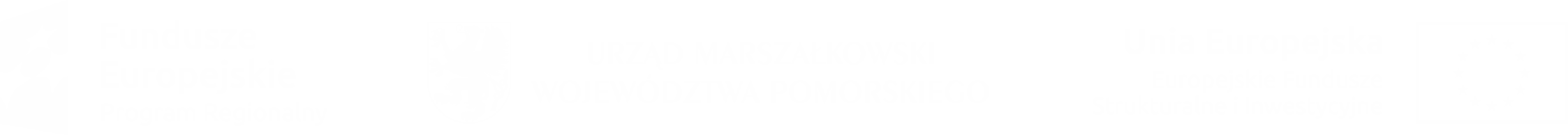 Dziękuję za uwagę.
www.rpo.pomorskie.eu